Action Plan –M/s AAEPL
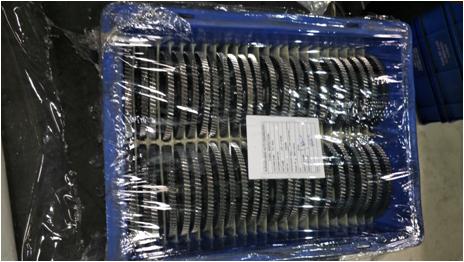 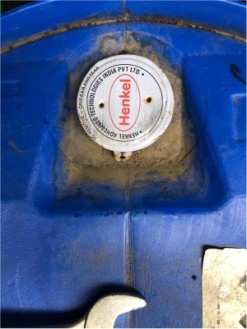 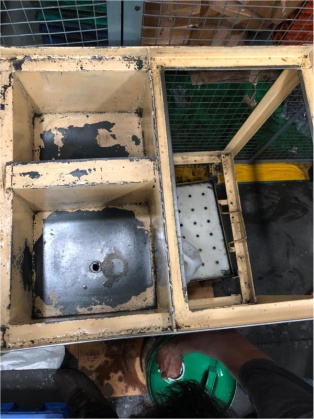